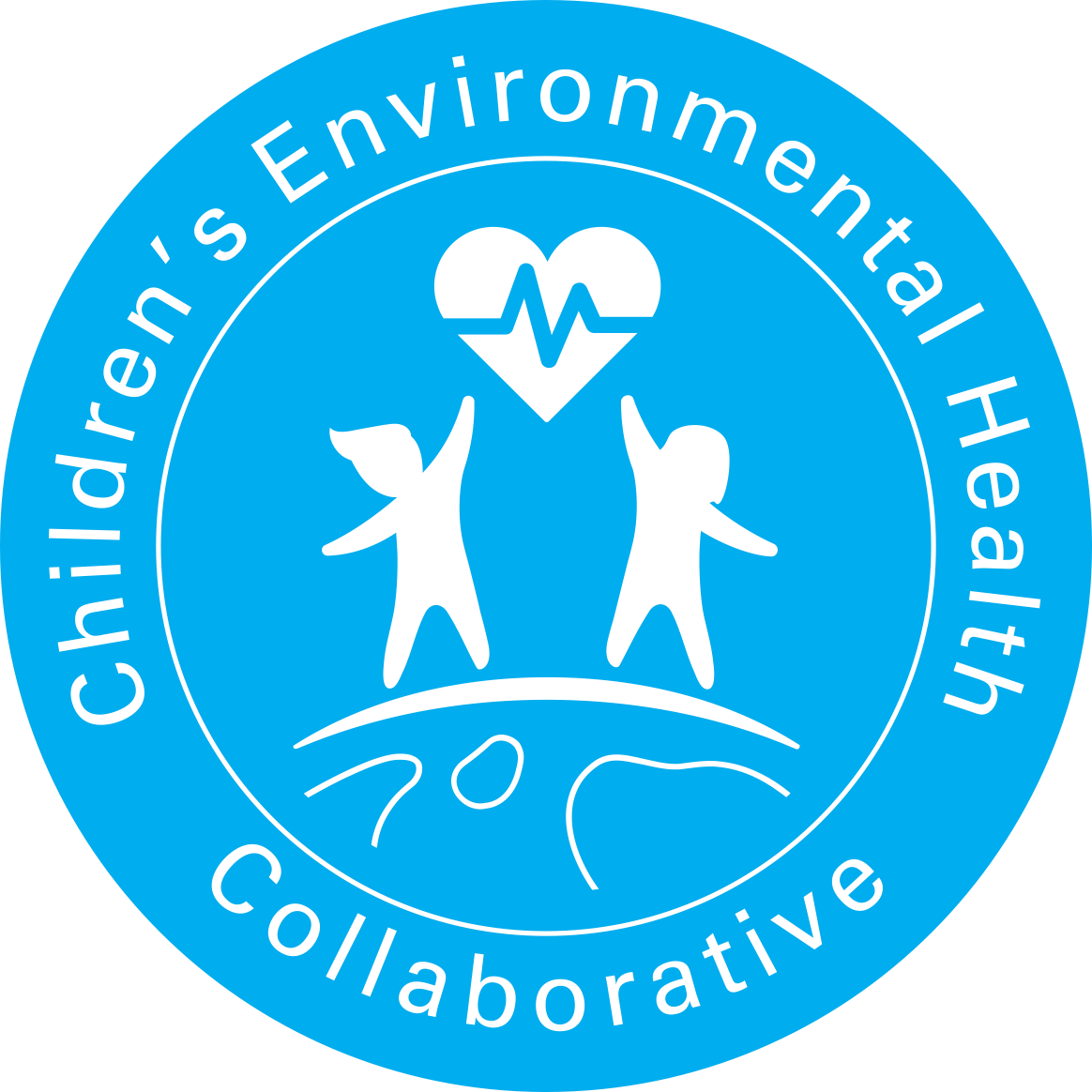 Lorem ipsum dolor sit amet, consectetuer adipiscing elit sed diam nonummy nibh euismod tincidunt ut laoreet dolore magna.
––– Name
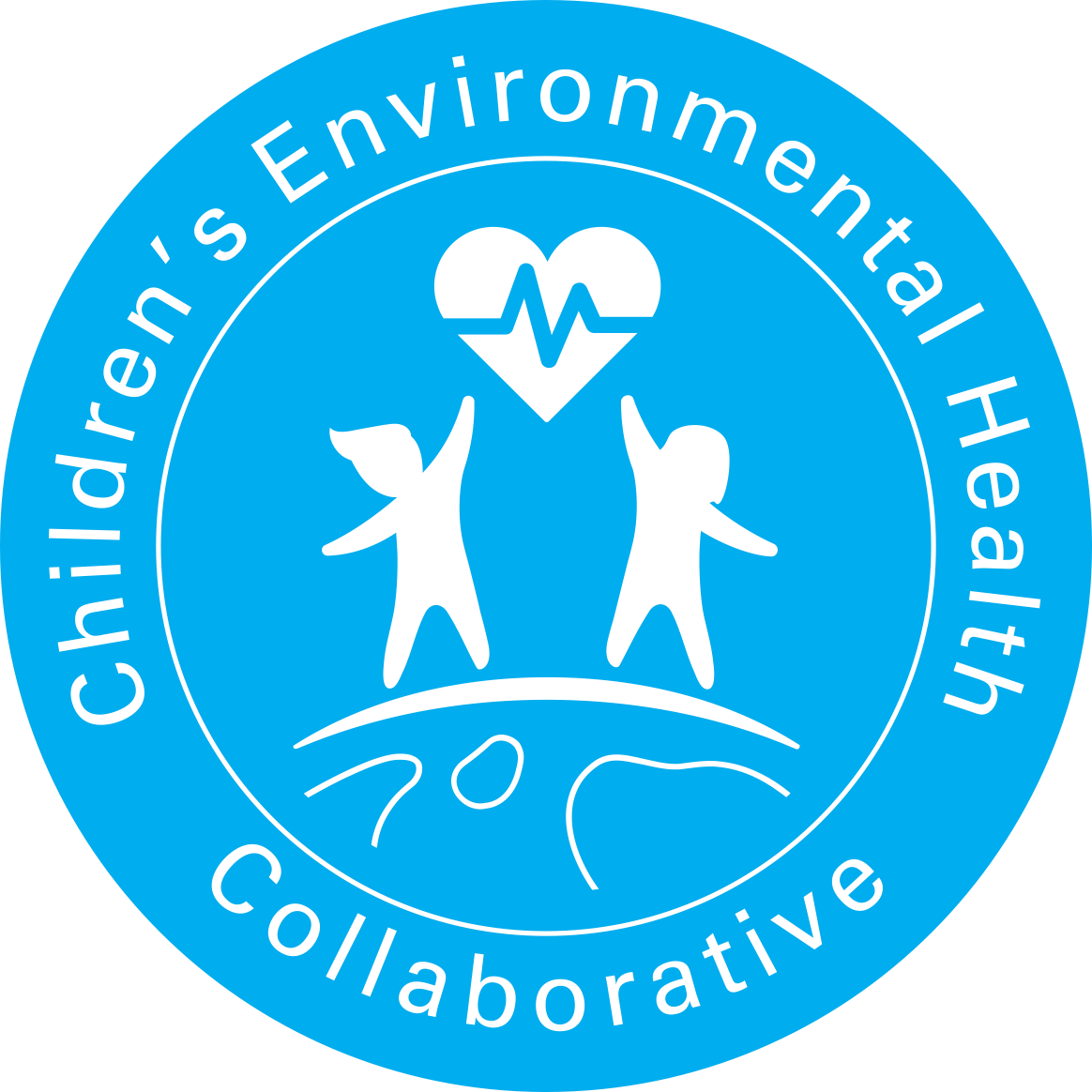 Lorem ipsum dolor sit
amet, consectetuer adipiscing elit sed diam nonummy nibh euismod tincidunt ut laoreet dolore magna nonumy
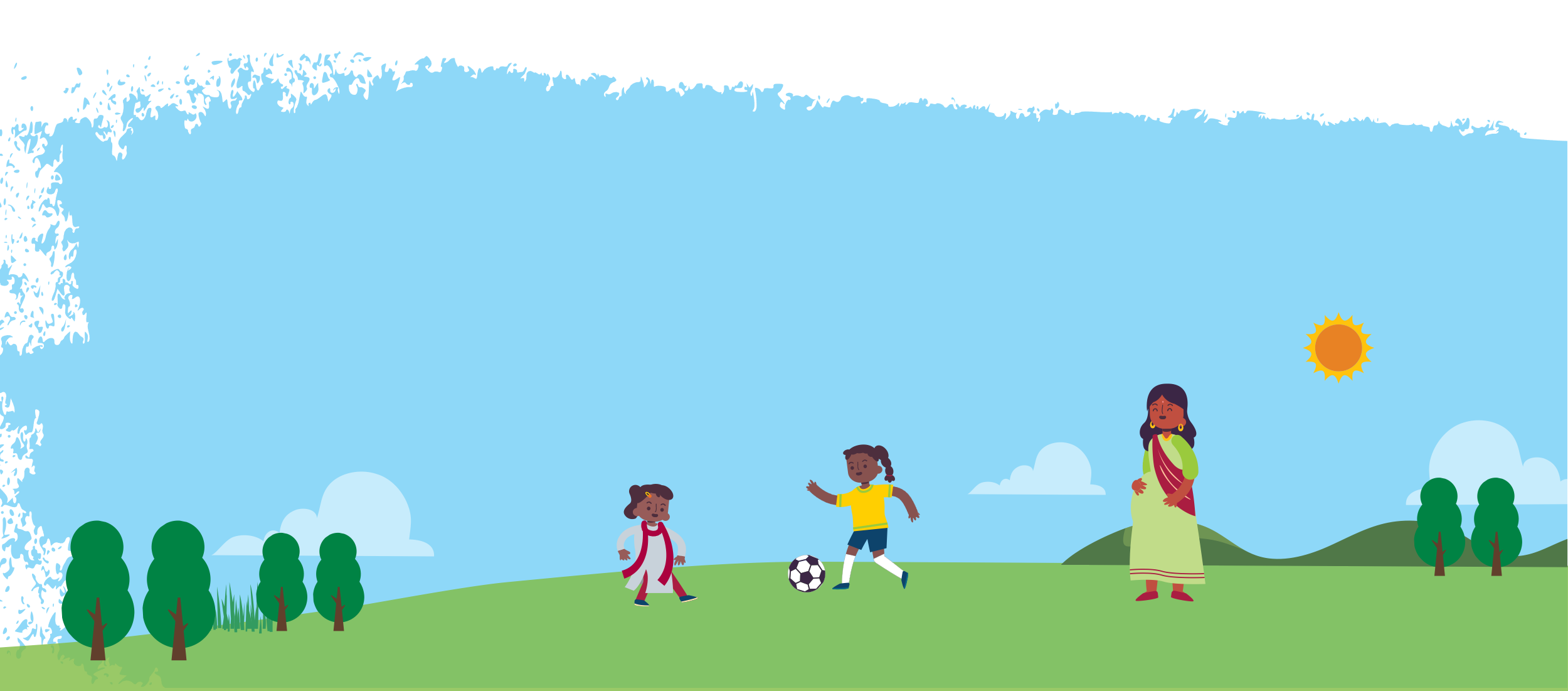 –––––  Name  –––––